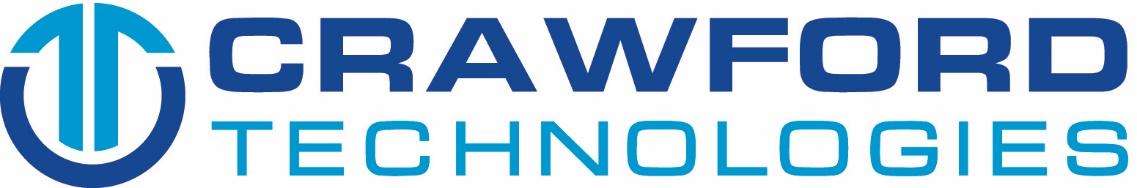 Automating Accessible PDF Documents

Module 5
[Speaker Notes: 1_Title Slide]
Meet us
Dennis QuonEDP


Director, Document Accessibility Services
Crawford Technologies Inc.
Scott Baker


Executive Vice President
Crawford Technologies Inc.
Katrina Fox


Marketing Coordinator, 
Crawford Technologies Inc.
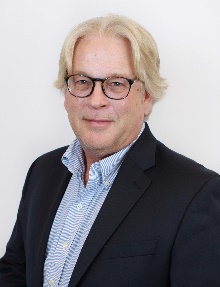 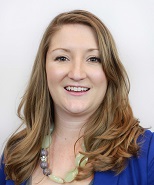 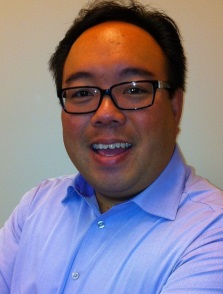 2
2
[Speaker Notes: Thanks for allowing me to chat with you about accessible documents today]
Crawford Technologies
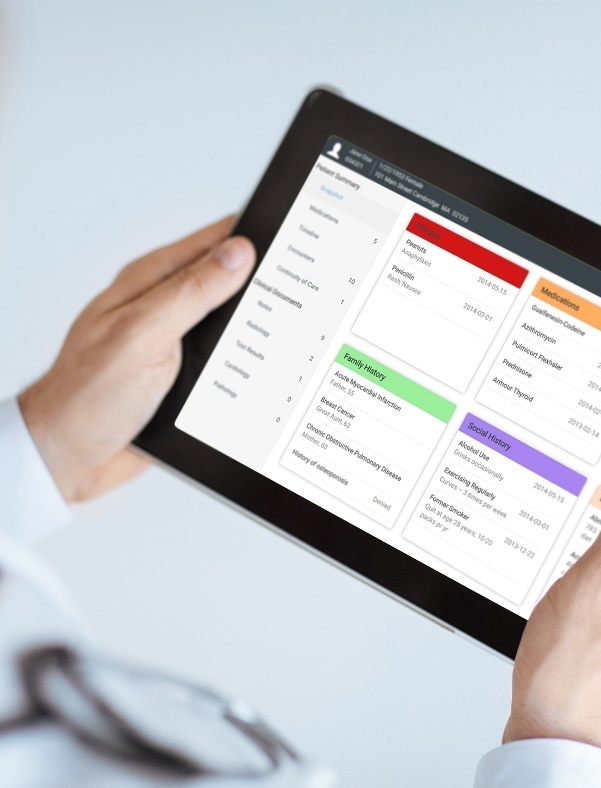 CrawfordTech is a global software company focused on helping enterprises output, digitize and deliver customer communications
Our portfolio and know-how span the intersection of digital output, content management and analytics applications
“The work behind the workflow”
Accessibility
Content Services
Enterprise Output
Software and services provider for accessibility strategies and solutions
Optimizing content distribution strategy and
delivering high-value customer communication archive solutions
Transforming and optimizing workflows for all output processes
State of Accessible Documents
My documents are not compliant
High volume documents cannot be done – too costly with current technology – we are manually remediating
I’m ignoring the issue
My documents are compliant – I’ve got a solution
Confidential
4
[Speaker Notes: So where are your documents today?  Do you produce high volume documents?  Do you present on the web?  Generally we can bucket everything into four buckets “I’m ignoring the issue”, “My documents are not compliant”, “High Volume documents cannot be done so we are remediating or accommodating”.  “My documents are compliant and we have a solution”]
The Challenge
Accessible PDFs – never fast and no easy button
Training accessibility for all web / documents across the enterprise
Ensuring compliance
How best to deliver
Turnaround
Process
Scalability = growth $$$
Managing Peak
What are the challenges to making documents accessible?
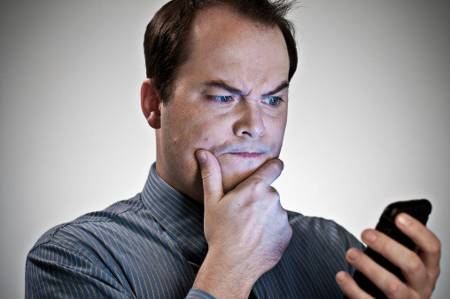 Too many documents
No automated tagging?
Tools are expensive
Labor is costly
Not my job
Outsourcing on a per page basis is very expensive
Time
Understanding tagging requirements
Government – ICT Refresh or new Section 508
Integrating content – external sources
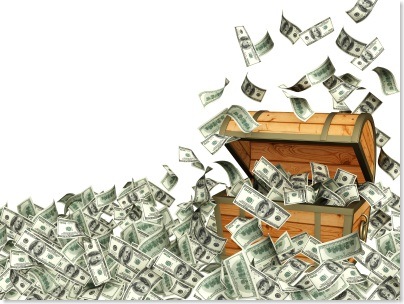 Crawford Technologies
6
7
Technology to Human Comparison
Desk Top Remediation
Auto Tagging with Post Remediation
Speed
Manual Remediation
Off Shoring
Cost
www.crawfordtech.com
8
Accuracy vs Time
Manual Remediation
Auto Tagging with Post QA
Accuracy
Desk top Auto Tagging
Auto Tagging

Template Tagging
Time
www.crawfordtech.com
9
Questions
What is offshoring and is it sustainable or scalable?

What is the most cost efficient process?

What are the ideal documents that will fit into the AutoTagger environment?

Why do you always need to QC, QA and even touch up documents?
The Right Solution for the Document
Transactional and Variable Content Customer Communications
Business Rules based Post Composition tools – High Speed, High Volume
Static Documents 
Marketing Information, Office Documents,  InDesign
Auto Tagger Solutions – Adobe Acrobat, Auto Tagger for Accessibility
11
Ideal Documents
Published documents well engineered

Fonts are embedded
Content has a clear layout
Style sheets are applied
	Clear headers, consistent fonts and point size are used to distinguish hierarchy. (Not just colours)
Consistent formatting throughout the document
Consistent use of bullets and spacing
Text based PDFs (Scans are not going to work)
Center of Excellence
Create an internal organization to address tagging, QA and QC

Training your whole organization to do this is probably not ideal.
Manual Remediation
Very slow
Costly
Need labor
Space
No Security - generally
14
Organizations – where are we?
Accessibility continues to be outside of dedicated requirements – for most organizations ….
Accessibility is an after thought
Accessibility belongs to compliance and the accessibility department
Confidential
15
What do I do if I have one document that needs to be made accessible?
I’ve got a board meeting or town council budget meeting – I need my report made accessible now
Confidential
16
Differences Between Manual and Automated Tagging
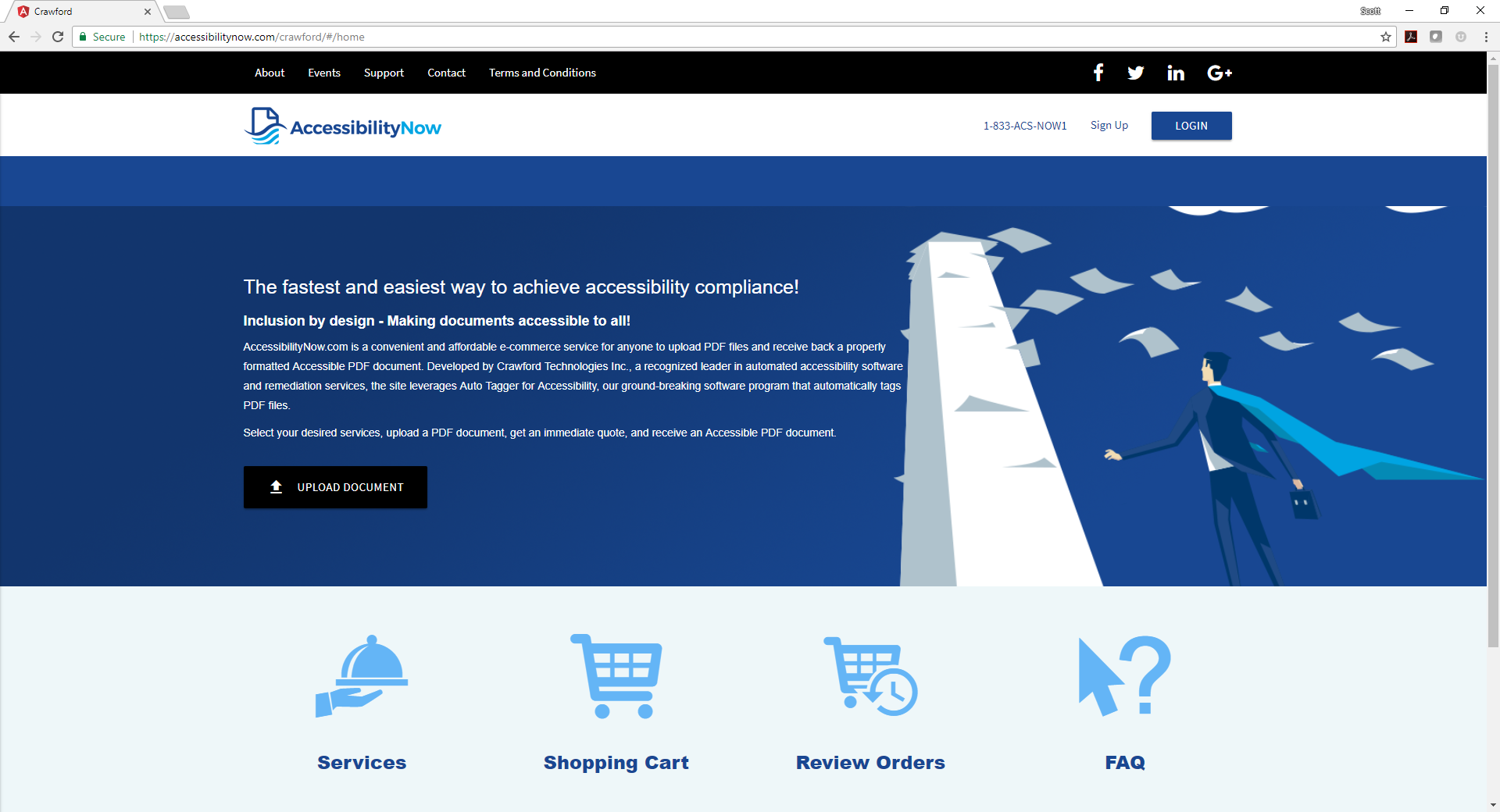 www.crawfordtech.com
18
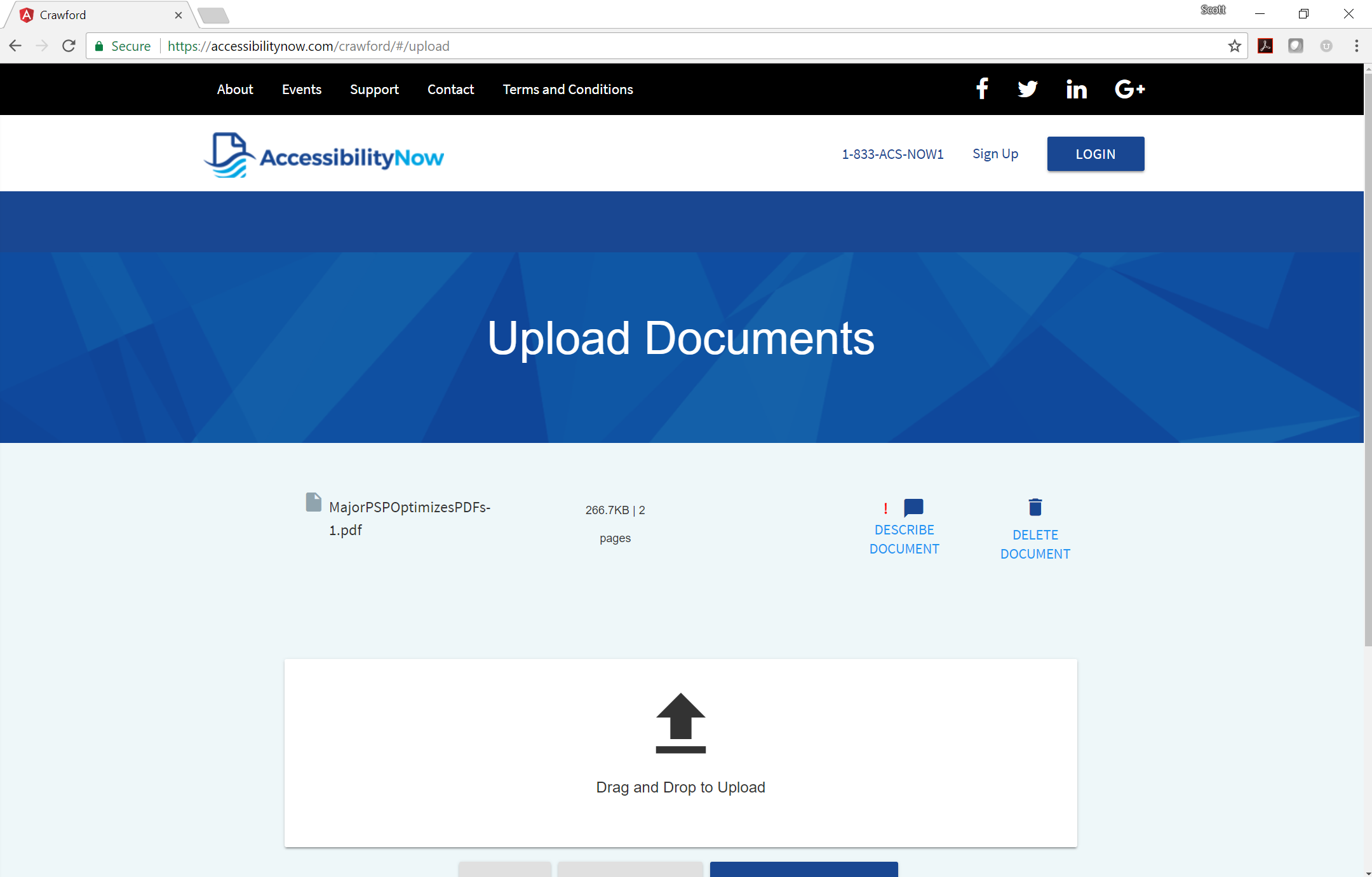 www.crawfordtech.com
19
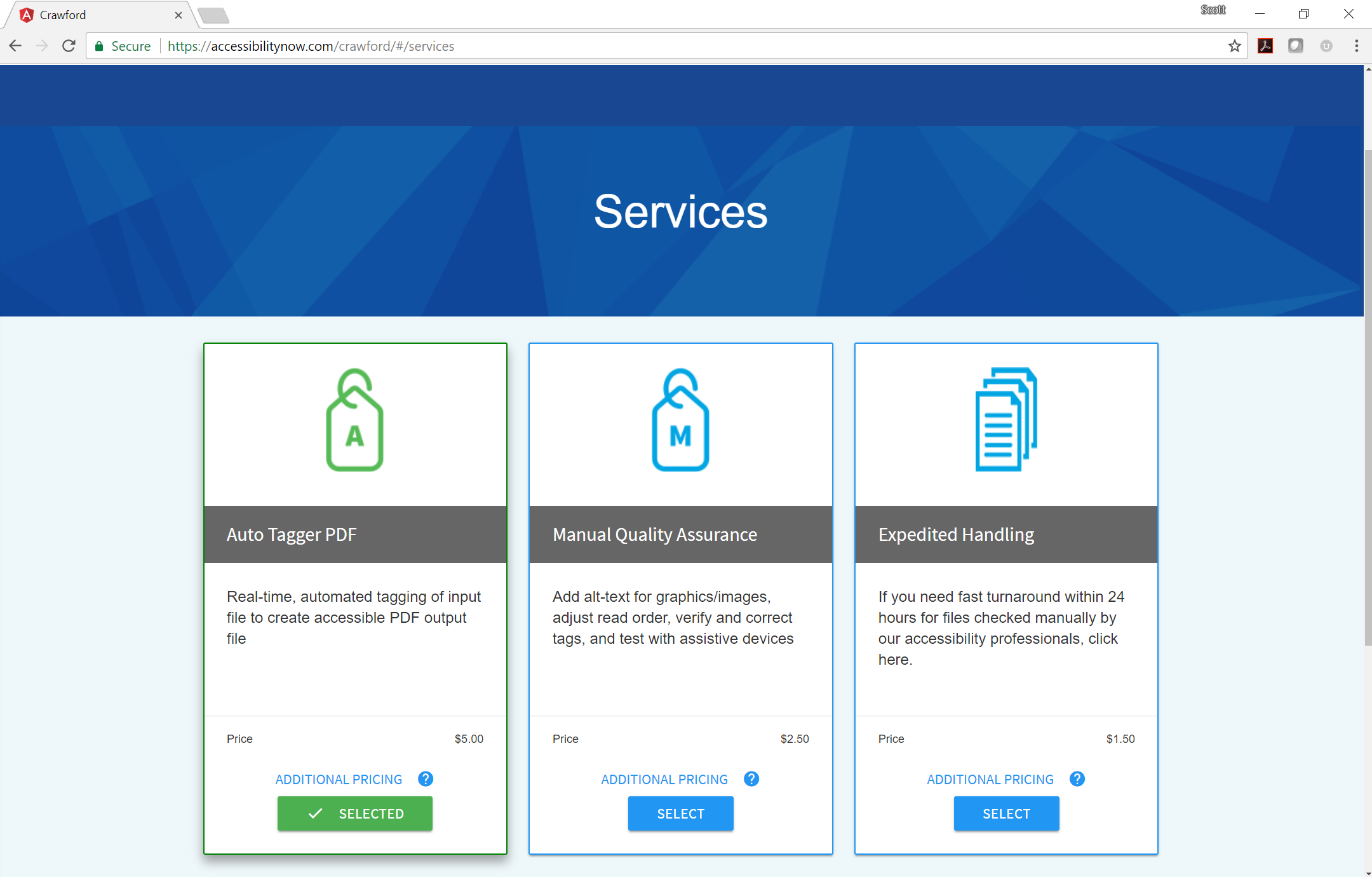 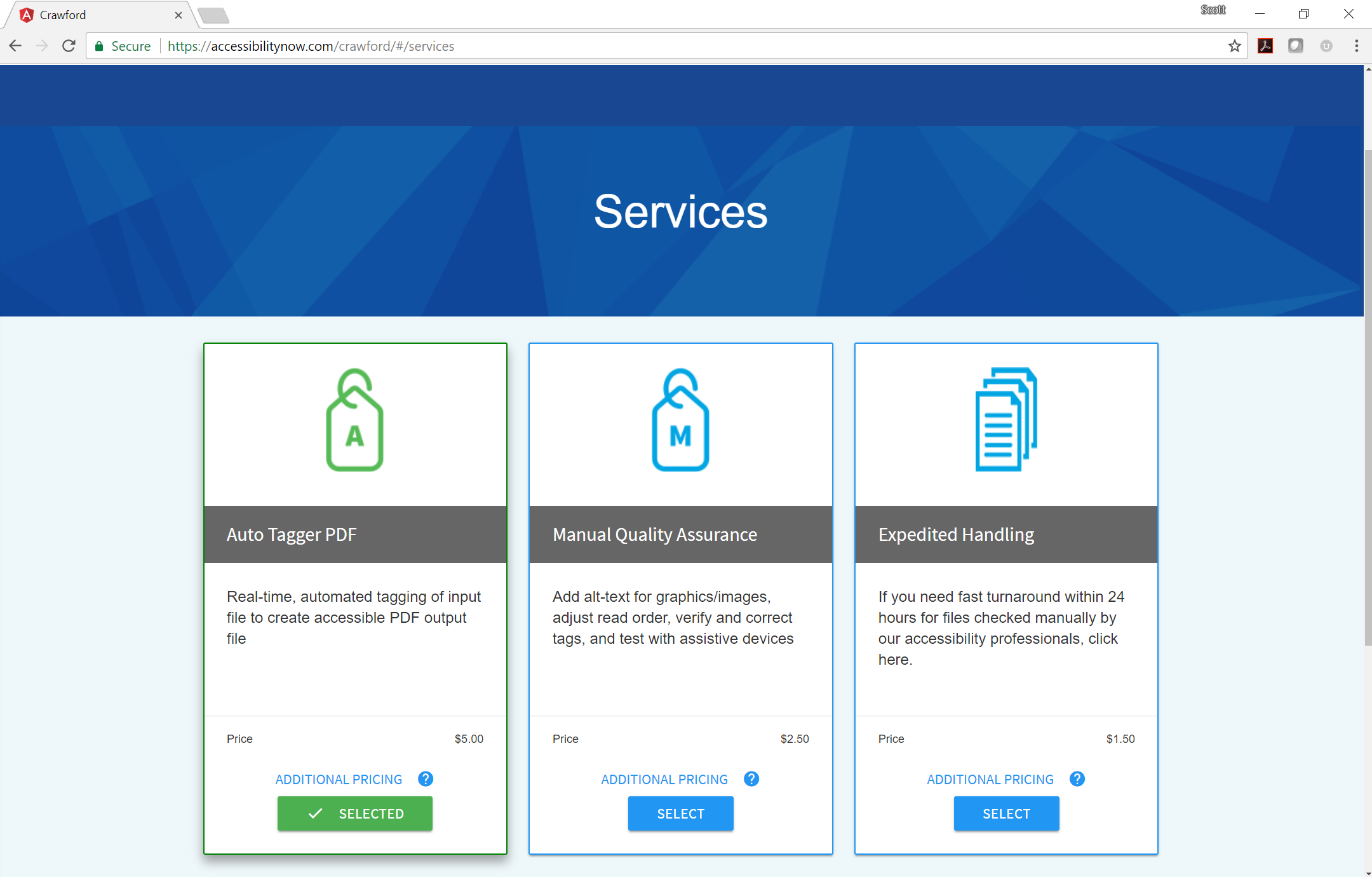 20
Pitfalls
www.crawfordtech.com
21
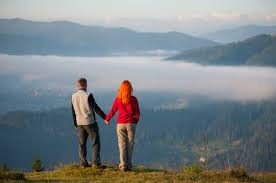 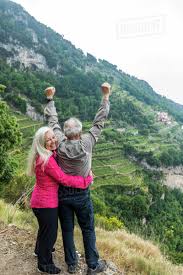 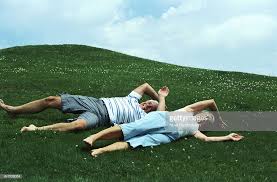 Pitfalls – ALT Text
www.crawfordtech.com
22
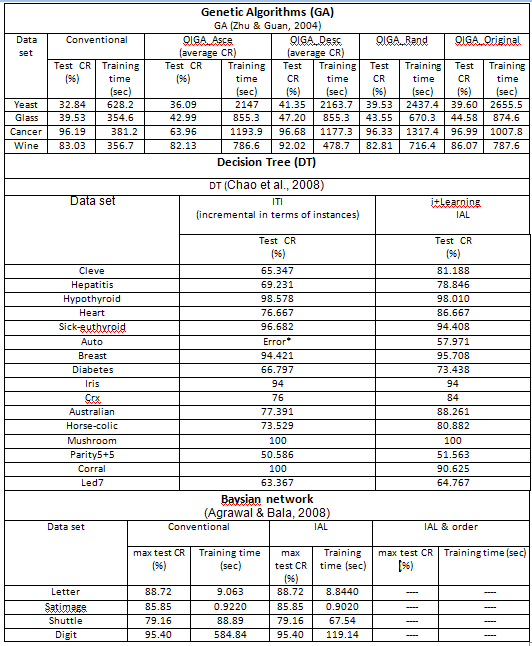 23
Complex Tables
www.crawfordtech.com
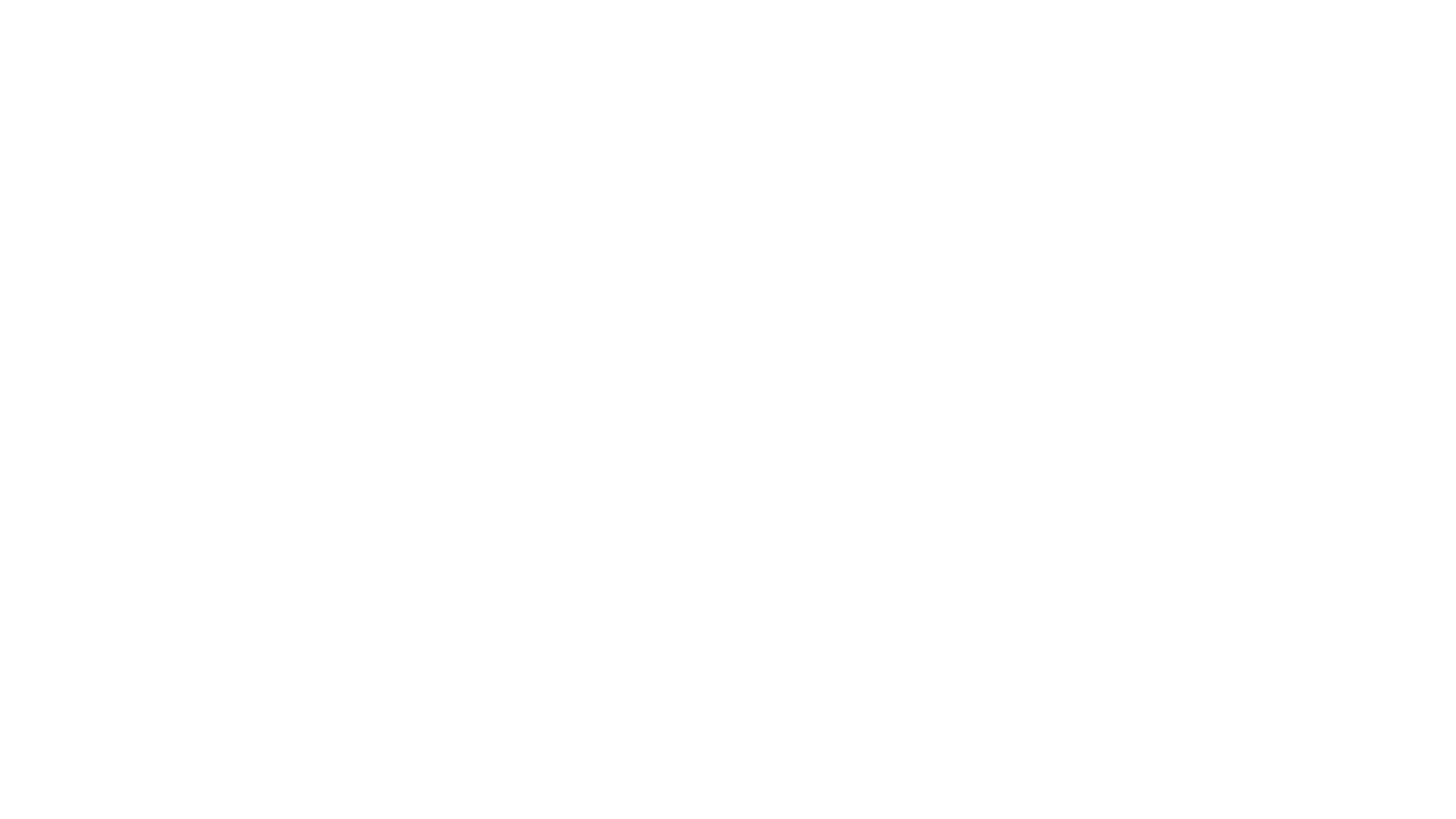 Mathematical / Symbology
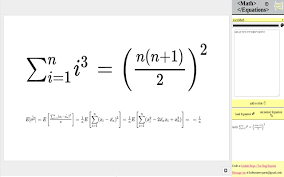 www.crawfordtech.com
24
Read Order
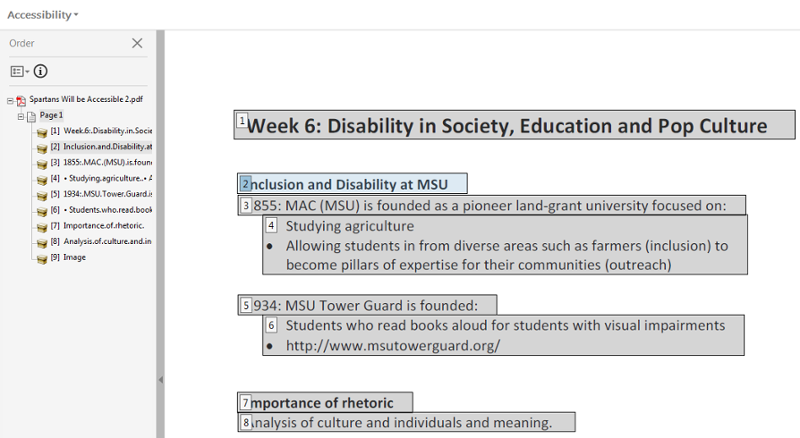 www.crawfordtech.com
25
Contrast
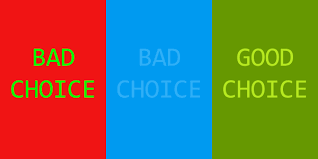 www.crawfordtech.com
26
27
Scanned Text
www.crawfordtech.com
28
Fillable Forms
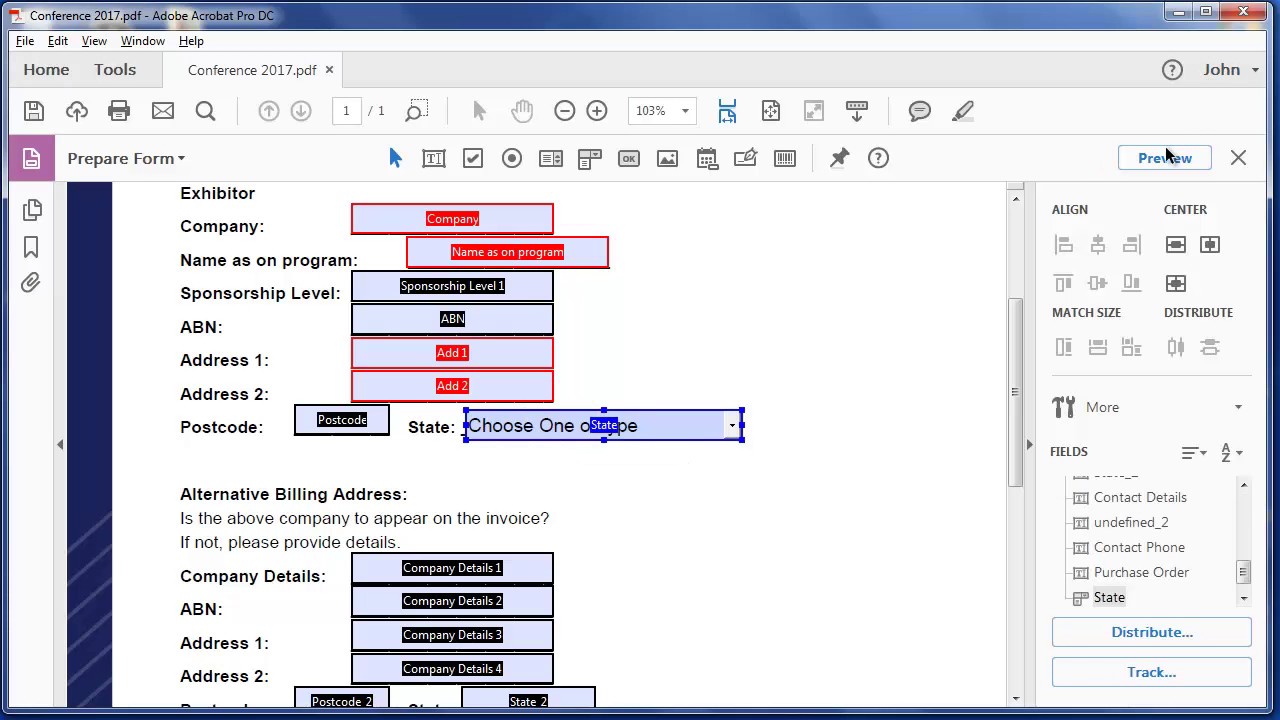 Hours of remediation
Very expensive
www.crawfordtech.com
Questions
Why does color contrast matter?

Can alt-text ever be automated? 

What does Assistive Technology do with scanned content?

Why does scanned text pose a problem for AT?

Why is checking the read order after autotagging important?

Will autotagger work to clear backlogs of untagged PDFs?
www.crawfordtech.com
29
Testing – Quality Assurance / Control
Human based testing 
Assistive technology
Electronic testing – PAC 3.0, Adobe Acrobat PRO


USEABILITY VS ACCESSIBILITY/Compliance
www.crawfordtech.com
30
I’ve got lots of office documents to be made accessible
We have a back log
We don’t have trained resources
Our accessibility department is working on web projects
Document accessibility is not easy
Manual remediation takes too long
Confidential
AccessibilityNow Publisher
Completely automates converting unstructured documents to accessible PDF or HTML in real-time 

Eliminates the manual remediation/tagging step by doing it automatically using intelligent algorithms

Cuts cost in half for ad hoc usage 

Reduces turnaround times from days to minutes
[Speaker Notes: CrawfordTech to the rescue with automated intelligent tagging]
Auto Tagger for Accessibility
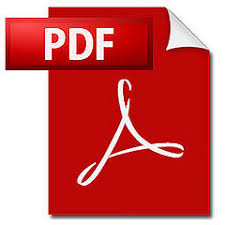 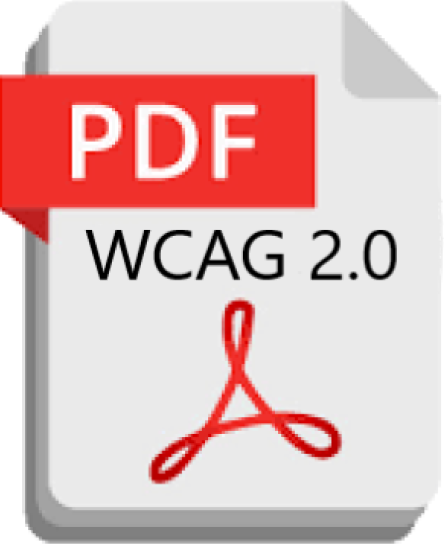 Scalability, time and cost savings
Auto Tagging – Server solution
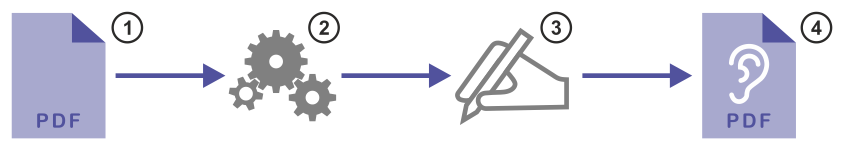 Hundred of pages per second to Hundreds per minute
Auto Tagger for Accessibility – Server Solution
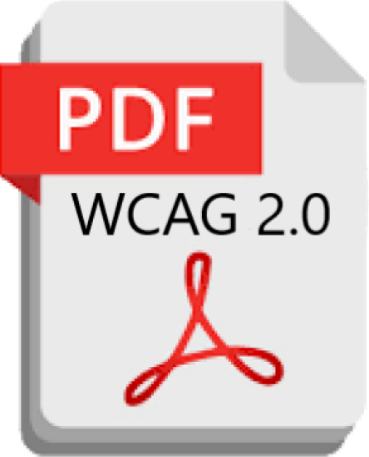 Reduce training and become compliant
Can be automated like a drop box
Users can upload and pull from an outbox or routed
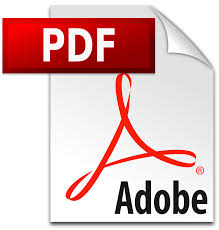 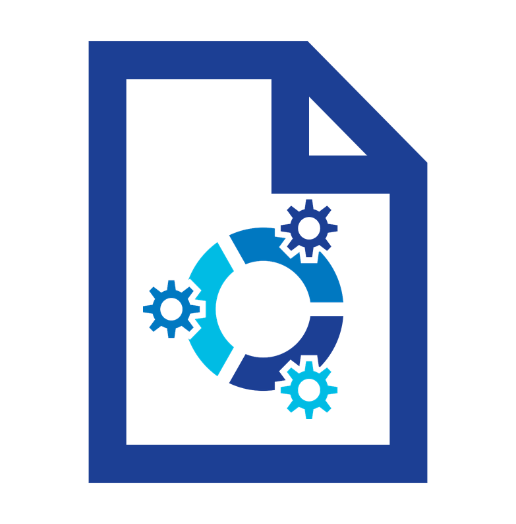 Or
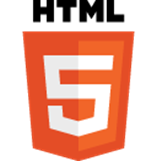 Files your system generates
Document Transform Process and AccessibilityNow Publisher
Confidential
Considerations
Achieves a high percentage of tagging compliance
Like all tagging, QC is required 
100% compliance can be very iterative
Scanned or graphics need secondary remediation for ALT Text
Complex tables – tables in tables are problematic
Single line .ACF for higher accuracy
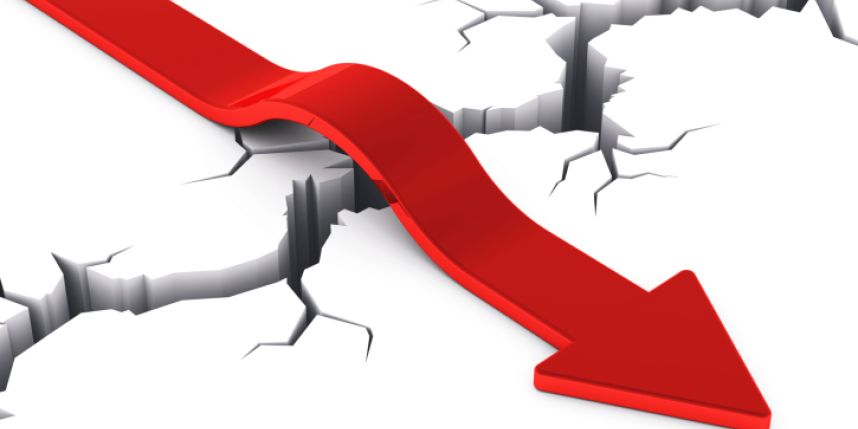 Confidential
[Speaker Notes: Wasn’t the word “pitfalls” going to be changed? I forget what Jen suggested]
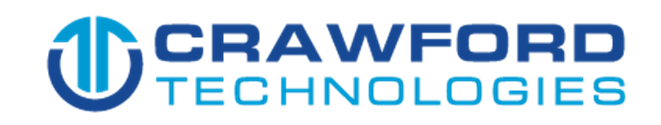 Thank You
[Speaker Notes: 1_title slide]